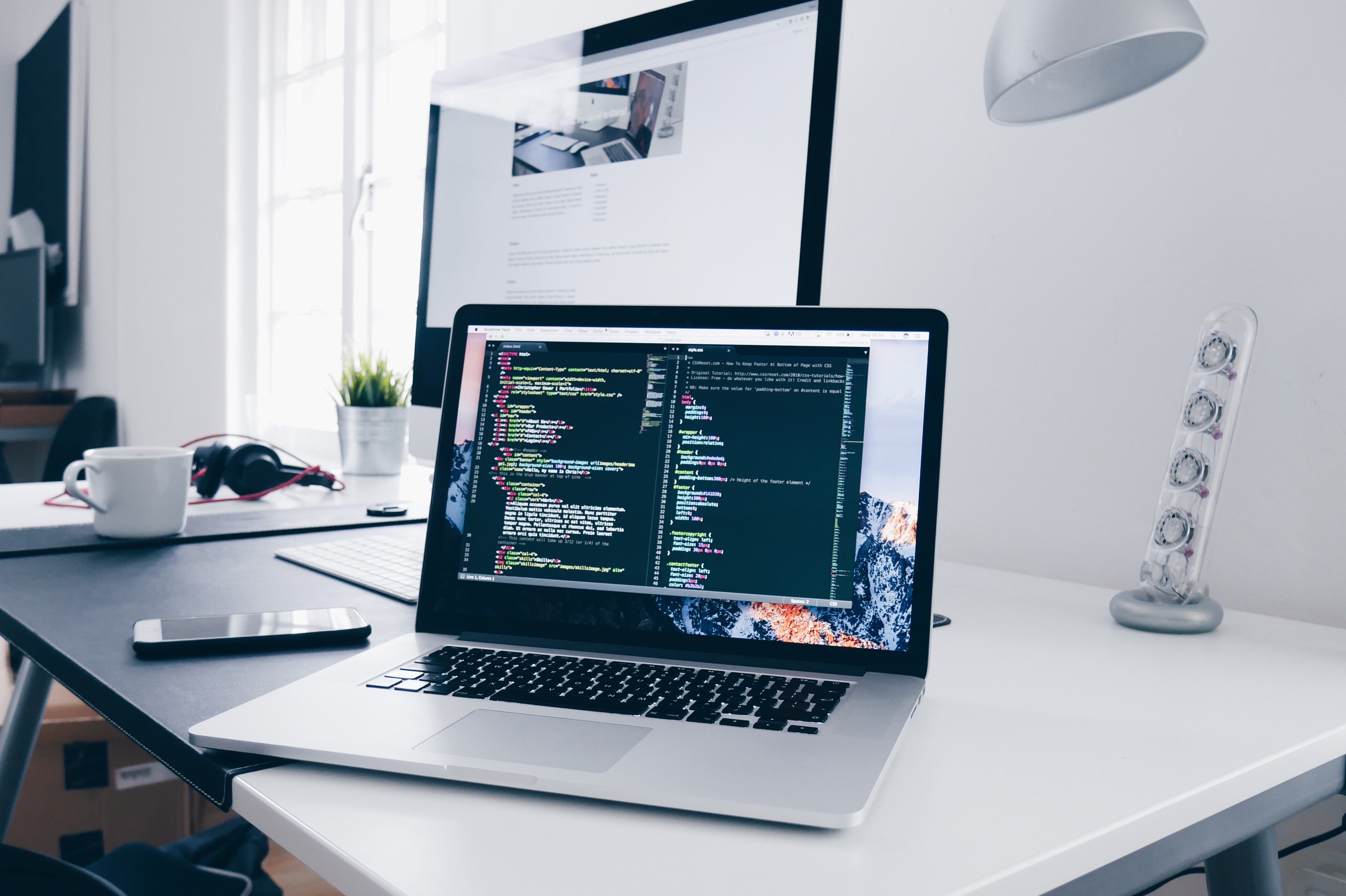 Lambda Expressions and Functions
Map and Lambda
Motivation
def square(x):
   return x * x

my_list = [1, 2, 3, 4, 5]
map_result = []
for num in my_list:
    map_result.append(square(num))
Let’s say I want to apply a square function to each element in the list
Using a for loop is a good start but it is kind of bulky
We can shrink it with a list comprehension
Simplify through list comprehension
def square(x):
   return x * x

my_list = [1, 2, 3, 4, 5]
map_result = [square(num) for num in my_list]
Map
def square(x):
   return x * x

my_list = [1, 2, 3, 4, 5]
map_result = []
for num in my_list:
    map_result.append(square(num))
Another way is to use the `map()` function
To map over a collection is to apply a function to each element in the collection
The result of the map is a new collection of the same size as the original
Simplify through map() function
def square(x):
   return x * x
    
my_list = [1, 2, 3, 4, 5]
map_result = map(square, my_list)
Map
def square(x):
   return x * x
    
my_list = [1, 2, 3, 4, 5]
map_result = map(square, my_list)
print(map_result)
Since map() returns a map object, to get a list we need to do something
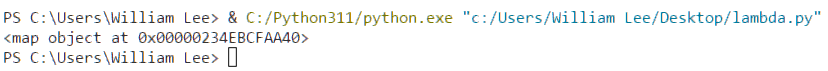 Map
def square(x):
   return x * x
    
my_list = [1, 2, 3, 4, 5]
map_result = list(map(square, my_list))

print(map_result)
Let’s cast the returned map object to a list!
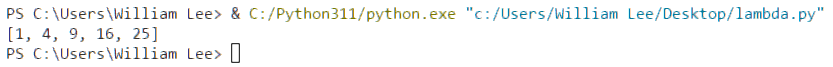 Map with Lambda
The `map()` function takes a function as its first argument
But, is there a way to define a function and pass it in without having to define it?
Yes, we can use a lambda function
my_list = [1, 2, 3, 4, 5]

map_result = list(map(lambda x: x * x, my_list))
Tips to Write Lambda Functions
How do you write it?
First, you write the keyword `lambda`
Second, you write the arguments: `lambda x, y, z:` (followed by a colon)
Finally, you write the body of the function: `lambda x, y, z: x + y + z`

The body of the function is a single expression
The result of the expression is the return value of the function
lambda x, y: x + y
Activity
Now it’s time to practice what you’ve learned
Practice Lambda Function
Write a lambda function that takes a number and returns it doubled
Filter with Lambda
Filter
# Example: Filters out all even numbers
my_list = [1, 2, 3, 4, 5]
filter_result = filter(lambda x: x % 2 == 1, my_list)

print(filter_result)
Like map, filter is a top level function
It takes a function and a collection
It returns a new collection
The new collection is the result of applying the function to each element in the original collection. If the function returns True, the element is included in the new collection. If the function returns False, the element is not included in the new collection
Filter returns a filter object (like `map`), so we need to cast it to a list
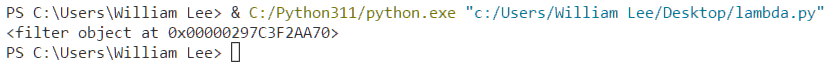 Cast the Filter
# Example: Filters out all even numbers
my_list = [1, 2, 3, 4, 5]
filter_result = list(filter(lambda x: x % 2 == 1, my_list))

print(filter_result)
Just like map, we will cast the returned filter object to a list
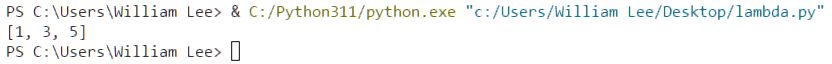 Activity
Now it’s time to practice what you’ve learned
Practice Filter with Lambda Function
Use `filter()` and a `lambda` to filter out all numbers greater than 3
Layering Map and Filter
Lambda with Map and Filter
We can layer map and filter to do more complex operations
Depending on the situation, readability is a consideration to decide when to layer lambda with map and filter
# Example: Filters out all even numbers
# first. Then, squares the remaining
# numbers from the filter operation
my_list = [1, 2, 3, 4, 5]
res = list(map(lambda x: x * x, filter(lambda x: x % 2 == 1, my_list)))
Activity
Now it’s time to practice what you’ve learned
Practice Map and Filter with Lambda Function
Given a list of numbers, get all numbers greater than 3 and make them negative
Recap + Closing
Always have a bit at the end that recaps the lessonIt’s useful for students when they review
What did we learn?
Map
Apply a function over each element of a collection without using loop or list comprehension
Map with lambda expression
Apply an anonymous function – lambda express – over a collection
Filter with lambda expression
Also apply an anonymous function – lambda express – over each element of a collection but include the element in the new collection if only the function returns True